HOITOTYÖN PALVELUYKSIKÖN TOIMINNAN LAAJENTAMINEN10.10.2016 Kuntayhtymän hallitus
hallintoylihoitaja Merja Miettinen
palvelualueylihoitaja Kirsi Leivonen
Tausta
tuottavuusohjelma: hoitotyön tuottavuuden lisääminen keskittämällä sijaishenkilöstön rekrytointi ja työskentelyn koordinointi
muutoksen valmistelu v. 2014 
shp:n hallituksen päätös 18.8.2014 HPY:n perustamisesta ja toiminnan pilotoinnista PA10:n alueella
pilottivuosi 2015, toiminnan arviointi ja tulokset
v. 2016 aikana valmisteltu yhteistoimintamenettelyssä toimintamallin laajentaminen päivystyksen ja tehohoidon palveluyksikköön v. 2017 alusta alkaen
tavoitteena on, että kaikissa KYSin hoidollisissa yksiköissä on v. 2018 alusta alkaen käytössä yhtenäinen sijaishenkilöstövoimavarojen hallintamalli
3.10.2016
2
Eteneminen kohti yhtenäistä HR -toimintamallia
v. 2018 
käytössä
yhtenäinen
HR- malli koko
KYSissä
3.10.2016
3
TOIMINNAN TAVOITTEET
Henkilöstömenojen hallinta

Henkilötyön tuottavuuden lisääminen 
	
Hoitotyön laadun, henkilöstön työhyvinvoinnin ja potilasturvallisuuden parantaminen

Hoitotyön lähijohtamisen uudistaminen
3.10.2016
4
PILOTOINNIN TULOKSET
Henkilöstömenot pysyivät hallinnassa, säästötavoitteesta toteutui 1,2 M€ 
Henkilötyön tuottavuus parani 2% (palkat tai työpanos/hoidetut potilaat) 
Henkilöstön liikkuvuus lisääntyi 
Yksiköiden ilmoittamat sijaistarpeet täytettiin yli 80%:sesti
Lyhytaikaisten sijaisten käyttö väheni 40%
Sairauslomat vähenivät
Lähijohtamista vakioitiin (henkilöstöjohtamisen käsikirja)
Toimintaa ja tuloksia arvioitiin monesta eri näkökulmasta
HPYn työntekijät
Osastonhoitajat ja ylihoitajat
Talous
Sisäinen tarkastus
Ulkoinen auditointi 12/2015 
Kehittämiskohteita on tunnistettu ja toimintamallia kehitetään edelleen yhteistoiminnassa
3.10.2016
5
HPY:n ulkoinen auditointi 12/2015
VAHVUUDET:
malli saatu hyvin toimimaan; perehdytys ja osaamisen kehittäminen, selkeät vastuut, kokouskäytännöt, pelisäännöt
suunnitelmallisuus, vuosikello käytössä
henkilöstö mukana suunnittelussa – nopeutti käynnistystä
vahva yhteishenki, esimiestyön tuki
jatkuva kehittäminen analyyseihin ja arviointitietoon perustuen
vaste akuutteihin sijaistarpeisiin yli 80%
säästötavoitteiden saavuttaminen
KEHITTÄMISKOHTEET:
yhteistyön syventäminen eri yksiköiden välillä
systemaattiset yhteiset käytännöt koko KYSiin
toiminnasta kertyvän tiedon hyödyntäminen viestinnässä
3.10.2016
6
Vuoden 2016 toiminta vs. 2015
yhtenäinen HR -toimintamalli vakiintunut PA10:lle
HPY:n v. 2016 palkkaraami 700 000€ pienempi kuin v. 2015 toteuma
edellyttäisi toiminnan supistamista ja 14 htv:n vähentämistä
lyhytaikaisten sijaisten kysyntä lisääntynyt  8%
v. 2015 vastattu 81%
v. 2016 vastattu 80%
varahenkilöstö tehokkaassa käytössä!
HPYn kautta palkattujen lyhytaikaisten sijaisten palkat
1-7/2015 	217 838€
1-7/2016 	232 015€ (+14 177€)
henkilöstö liikkuu ja antaa apua toiseen yksikköön
v. 2015 	24 työvuoroa/vk
v. 2016 	28 työvuoroa/vk
osaamista laajennetaan työkierron avulla
v. 2015	79 työntekijää
v. 2016 	89 työntekijää
3.10.2016
7
Määräaikaisen hoitohenkilöstön työpanos +30 htv
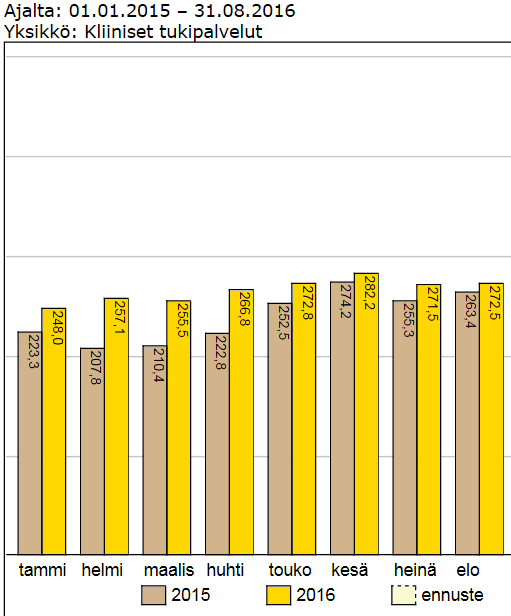 anestesia- ja leikk. +16
kuvantaminen +6
kuntoutus +3,5
akuuttisijaisvälitys + 2
syöpät.pkl +2
3.10.2016
8
Hoitotyön palveluyksikön toiminnan laajentaminen
” Muutos on aina vaikea 
tai erittäin vaikea”
3.10.2016
9
Muutos on prosessi, johon liittyy epävarmuutta ja tunnetiloja
3.10.2016
10
Suunnittelun eteneminen v. 2016
Keskustelu muutoksesta käynnistyi helmikuussa PA20:n ja PY230:n johdon kesken 
PA20:n ja PY230:n johto on seurannut suunnittelutyöryhmien työskentelyn etenemistä 

1. Henkilöstö ja johtaminen -työryhmä
Puheenjohtajana Tarja Poikkeus. Ryhmä koostui PY101:n ja PY230:n esimiehistä ja PY101:n palveluyksikköjohtajasta. Joissakin tapaamisissa mukana myös henkilöstön edustaja.
Kokoontui 9 kertaa 20.5.- 12.8.2016
Käsitteli henkilöstöjohtamisen käytäntöihin ja henkilöstön osaamisen varmistamiseen liittyviä asioita
3.10.2016
11
Suunnittelun eteneminen
2. Sopimustyöryhmä
Puheenjohtajana Arja Sistonen. Ryhmään kuului PA10:n palvelualueylihoitaja, PY101:n palveluyksikköjohtaja ja hallintosihteeri, PY230:n palveluyksikköjohtaja ja -ylihoitaja 
Kokoontui 3 kertaa 10.6.- 11.8.2016
Laati palvelusopimus -lomakkeen
3. Taloustyöryhmä
Puheenjohtaja Harri Hyppölä. Ryhmään kuului PY230:n ylihoitaja, PY101:n palveluyksikköjohtaja ja hallintosihteeri, laskentapäällikkö, PA20:n palvelualueylihoitaja ja hallintosihteeri
Kokoontui 2 kertaa 28.6.- 19.8.2016
Käsitteli talousarvion valmisteluun liittyviä asioita
3.10.2016
12
Henkilöstön kuuleminen
Yhteistoimintalain mukaiset kuulemistilaisuudet 18.4. ja 25.4.
Henkilöstöinfo 22.6.
Kerrottiin suunnitelmien tilanne sekä keskeiset henkilöstö ja johtamisen työryhmässä työstetyt asiat
Työyksiköiden henkilöstökokoukset kevään ja kesän aikana
Palveluyksikköylihoitaja on käynyt jokaisessa työyksikössä keskustelemassa suunnitellusta muutoksesta ja sen vaikutuksista henkilöstöön
Jatkuva vuoropuhelu esimiesten ja henkilöstön kesken 
Henkilöstö on kirjannut huolenaiheita ja kysymyksiä, joihin on vastattu kirjallisesti
3.10.2016
13
PA20:n ja PY230:n näkökulma suunniteltuun muutokseen
3.10.2016
14
Yhteenveto
Hallintoylihoitaja esittää Kuntayhtymän hallitukselle, että
HR –toimintamalli laajennetaan PY230 alueelle v. 2017 alusta alkaen, jolloin yksikön sisäiset sijaiset ja määräaikainen hoitohenkilöstö siirtyvät Hoitotyön palveluyksikköön
samalla käynnistetään valmistelutyö toiminnan laajentamiseksi koko KYSiin v. 2018 alusta alkaen
Toimintamalli on POSOTE -yhteensopiva
Muutosprosessin johtamisessa ja toimeenpanossa noudatetaan samoja periaatteita kaikkien palveluyksiköiden kanssa.
3.10.2016
15